Copper Crunch
We want a clean energy future but can we build it?
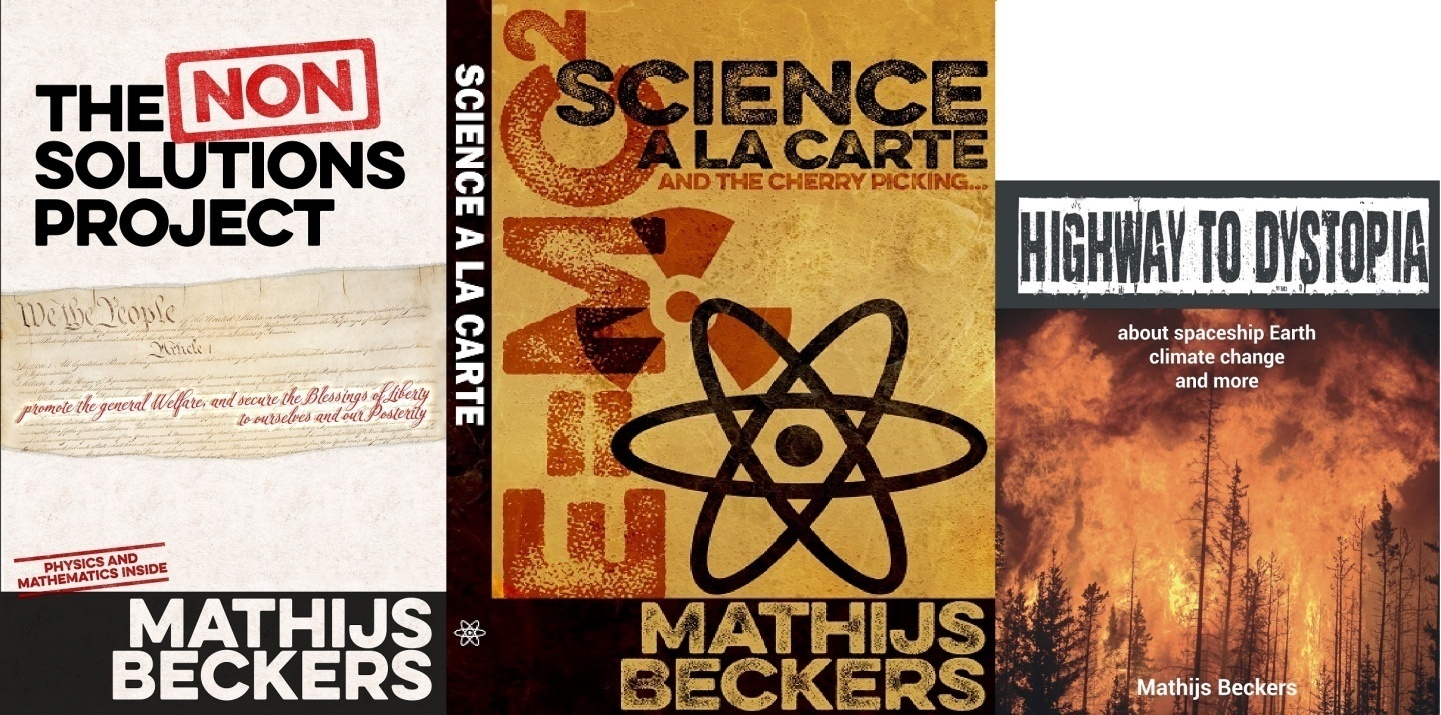 WRITTEN THREE BOOKS
Runs a YouTube Channel
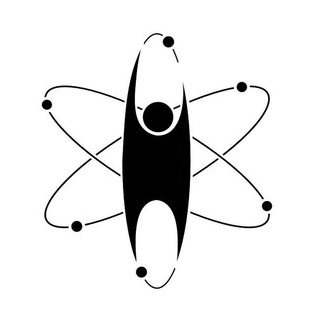 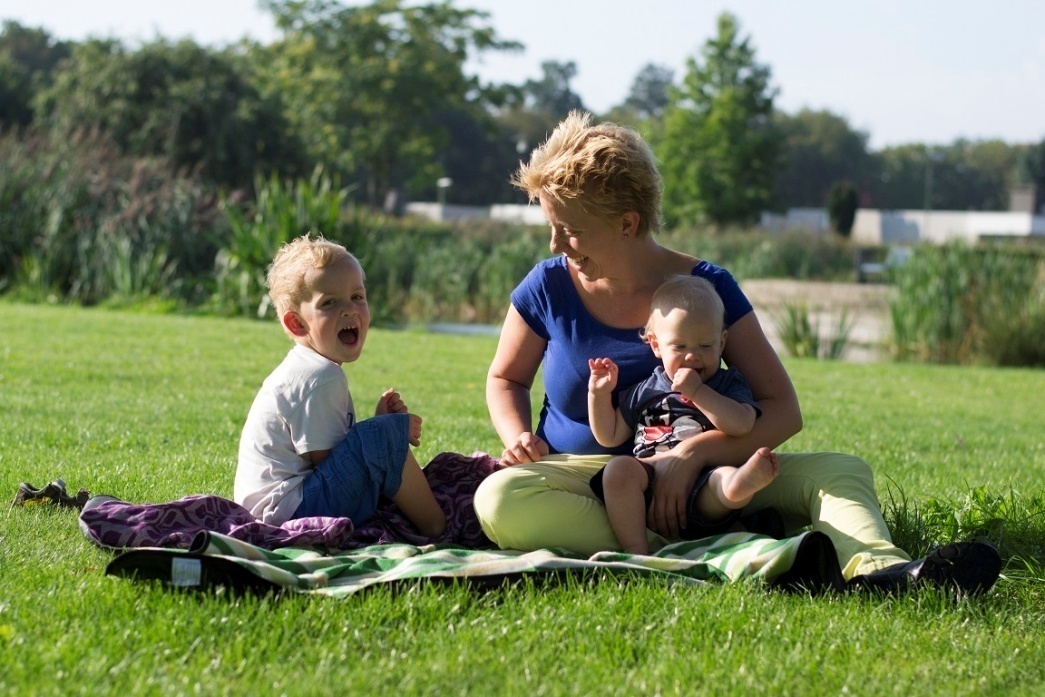 MY FAMILY
Meramec Coal Fired Power Plant
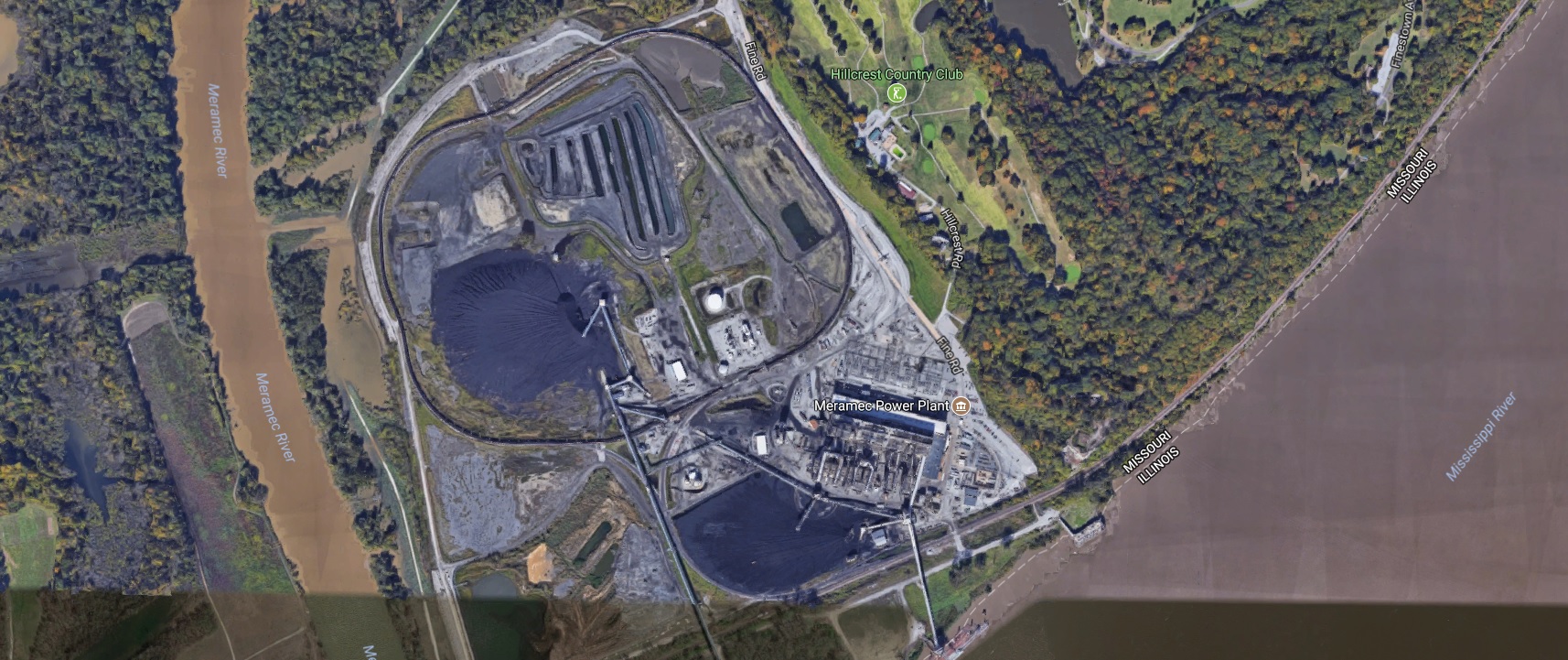 Ameren Rush Coal Fired Power Plant
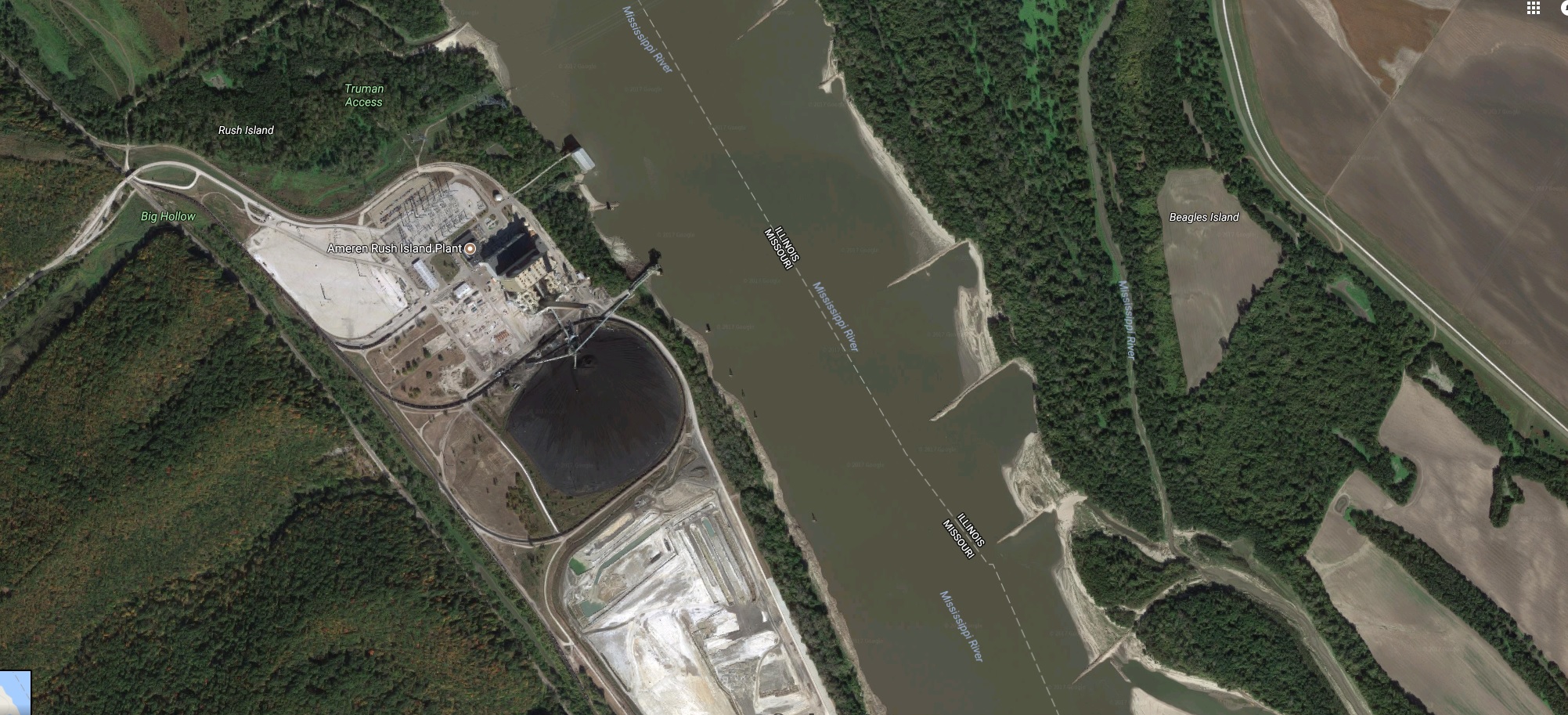 Sioux Coal Fired Power Plant
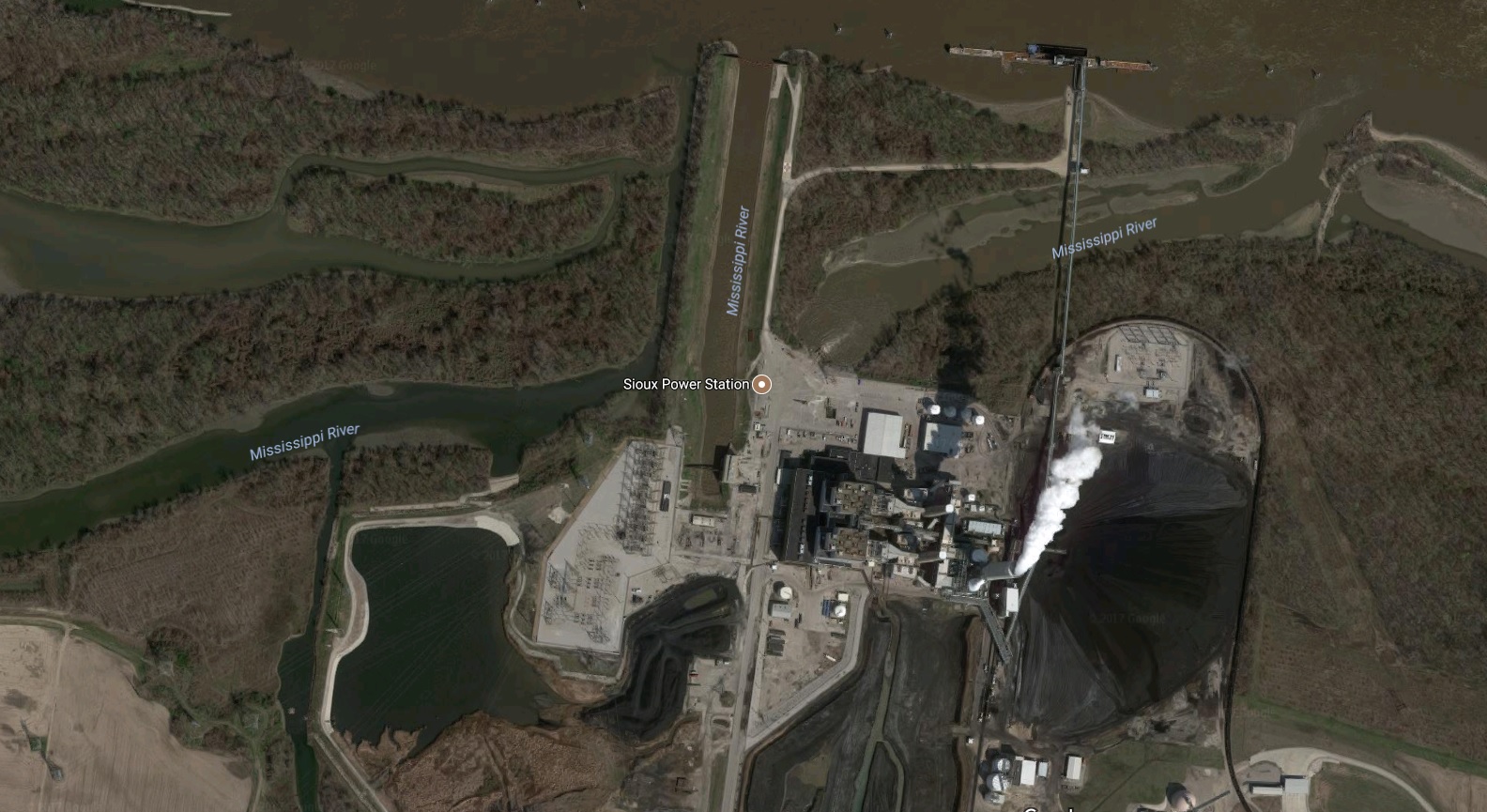 New Madrid Coal Fired Power Plant
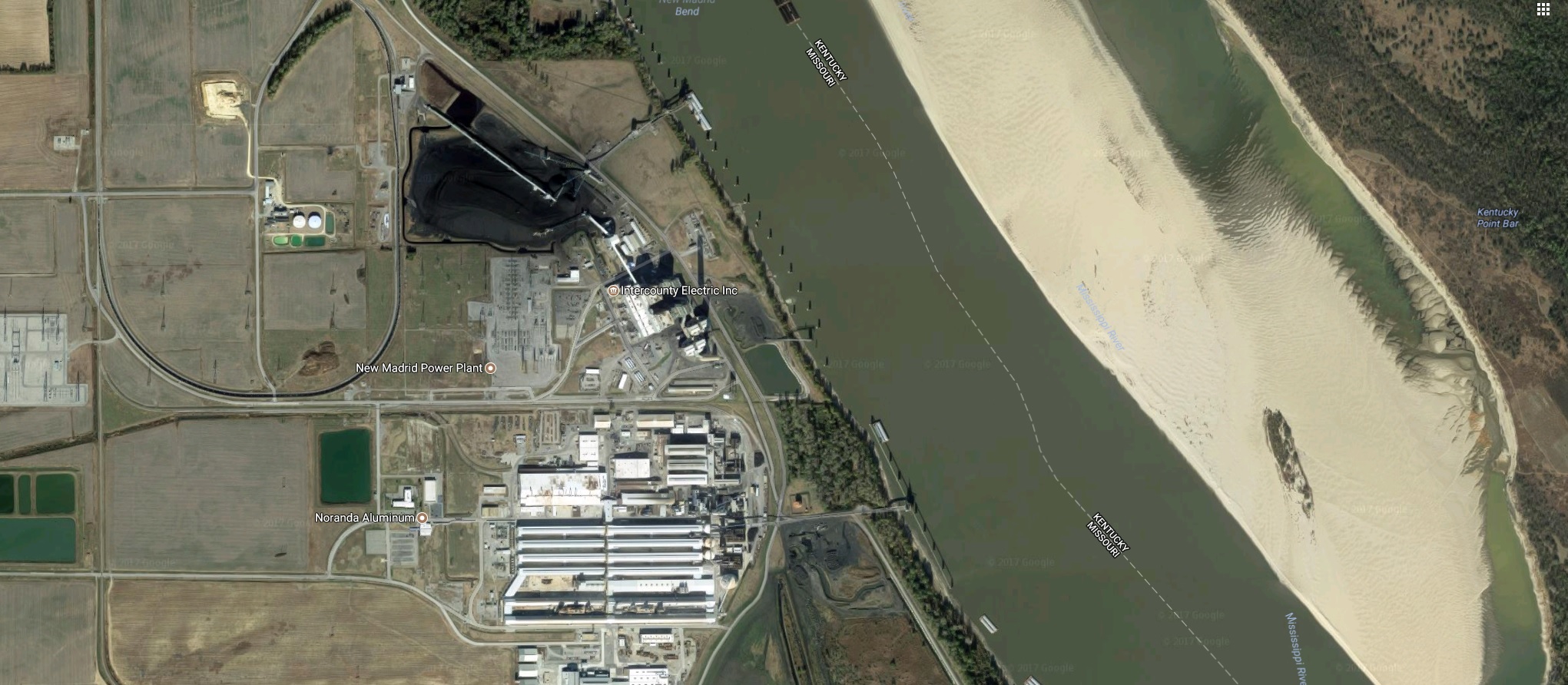 Aluminium Production Facility
Granite City Works
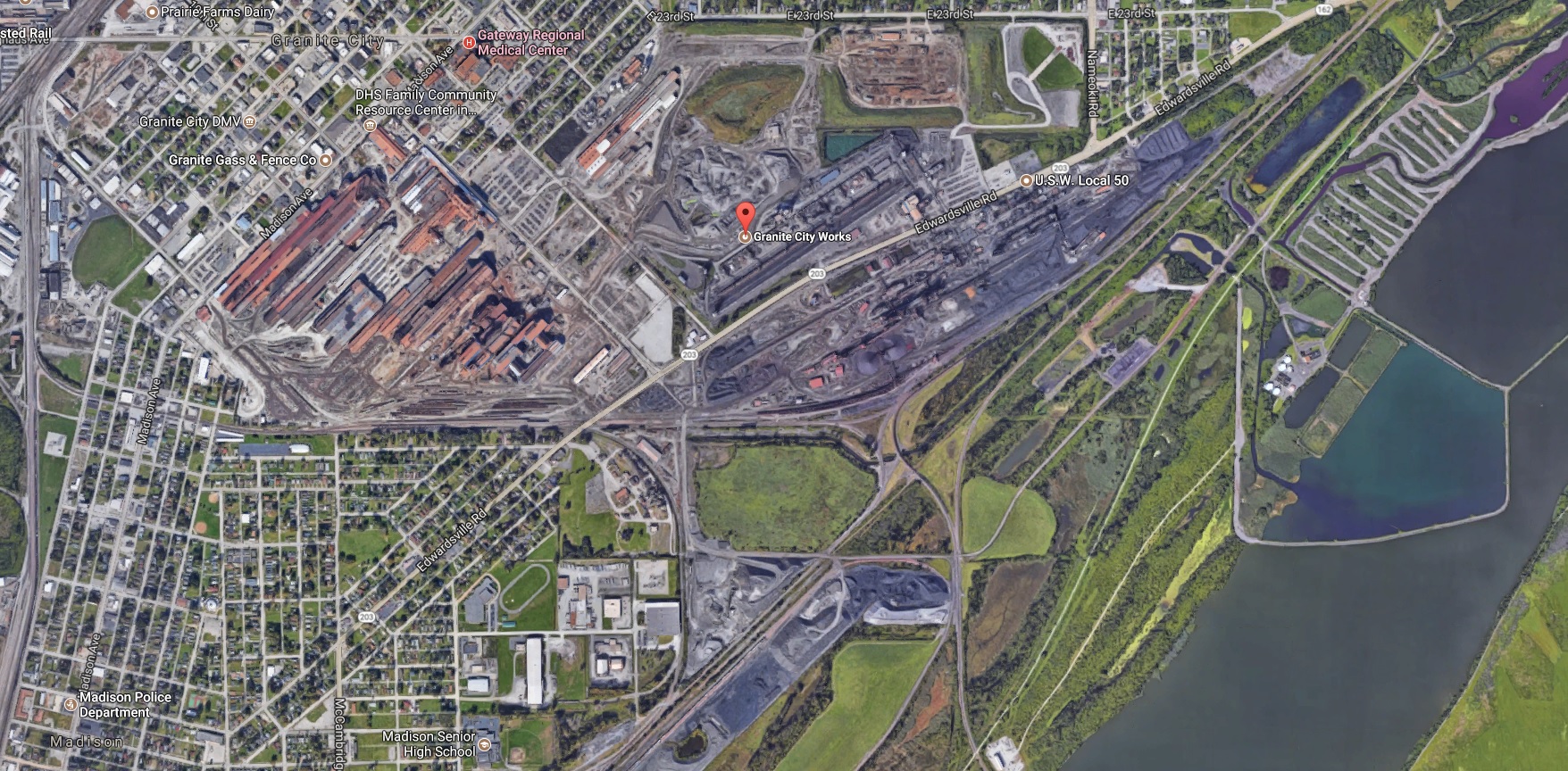 Steel Fabrication Tailings
Philips 66 Refinery
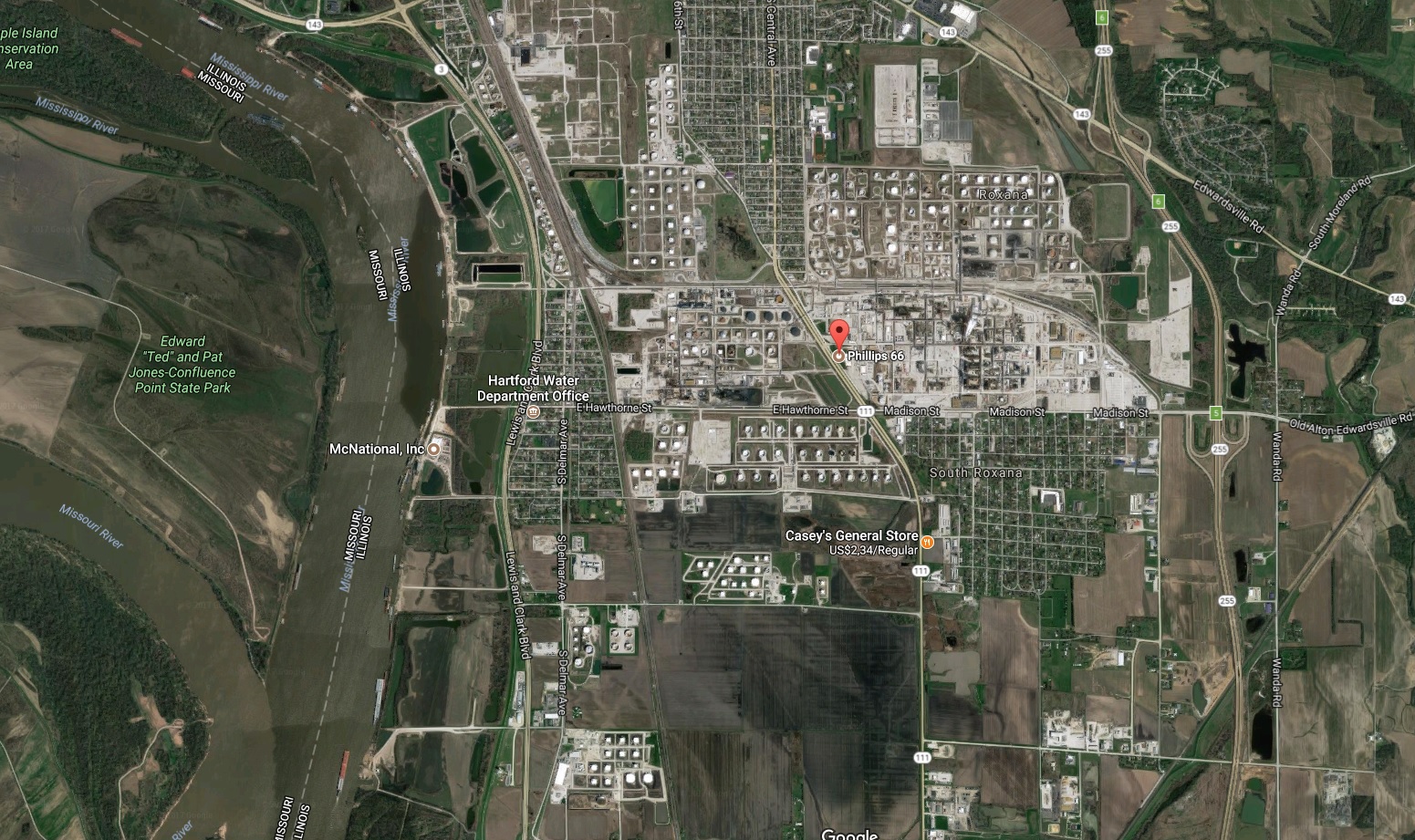 Jacobson’s 100% WWS hypothesis
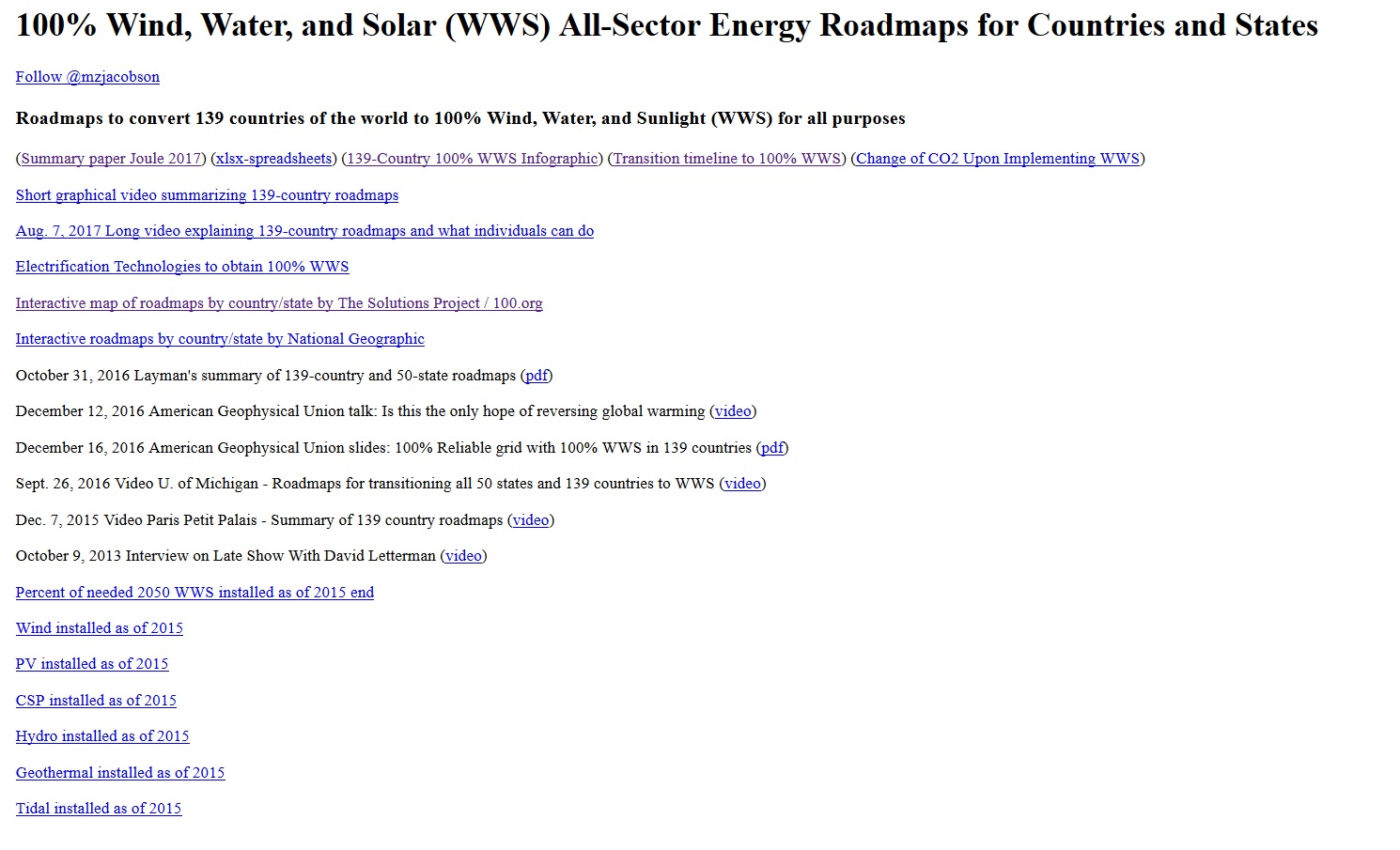 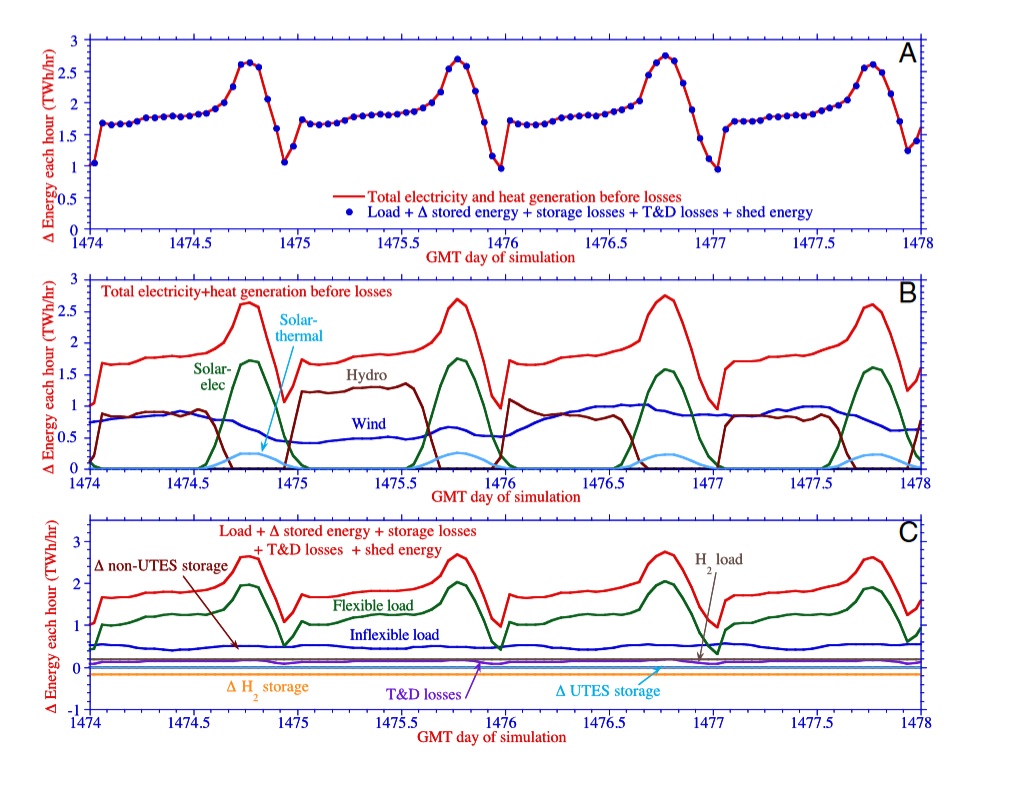 HYDRO DELTA REQUIRED – 1.3 TWh/h
CLACK et.al 2017
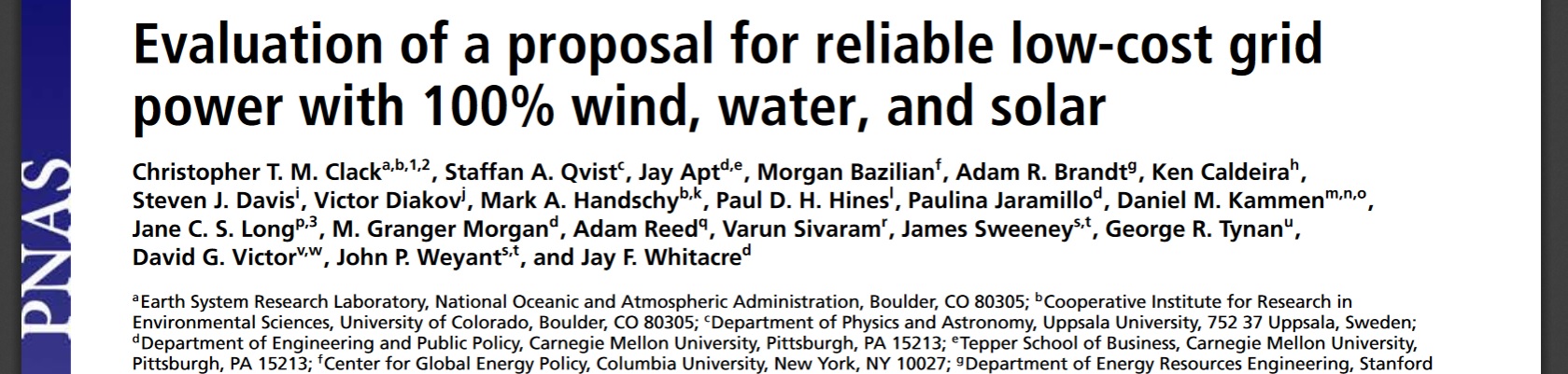 HEARD et.al 2017
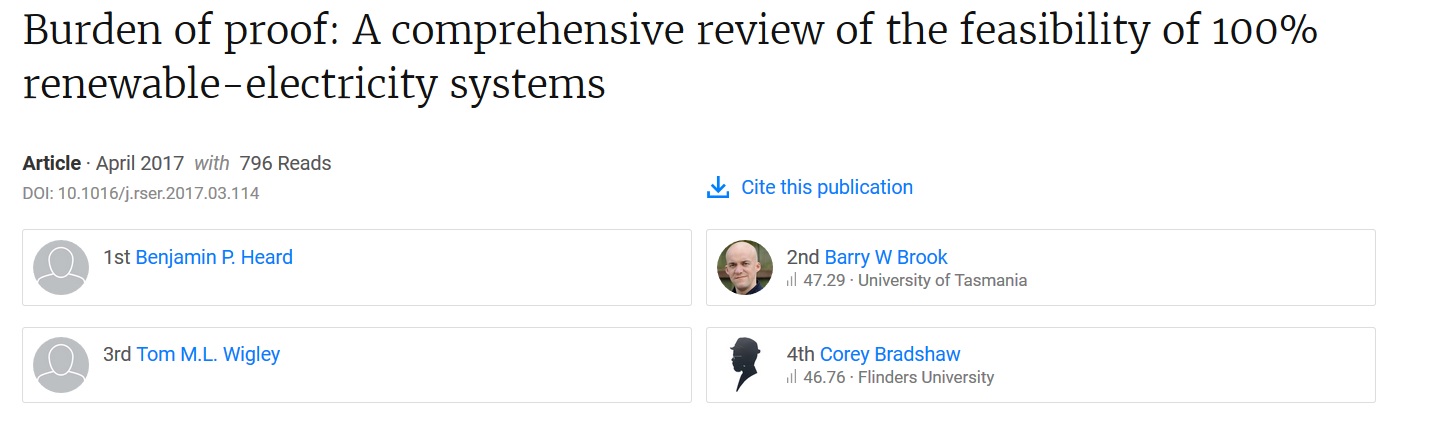 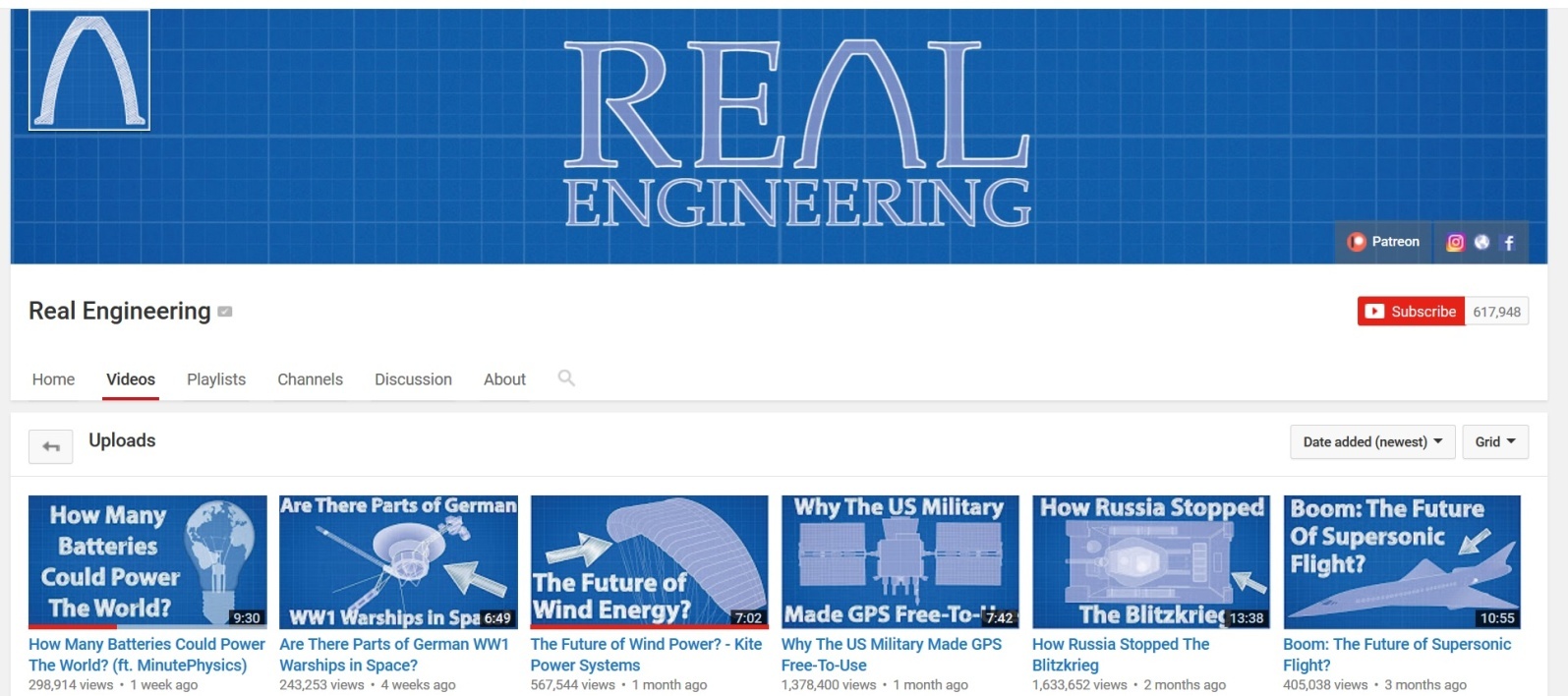 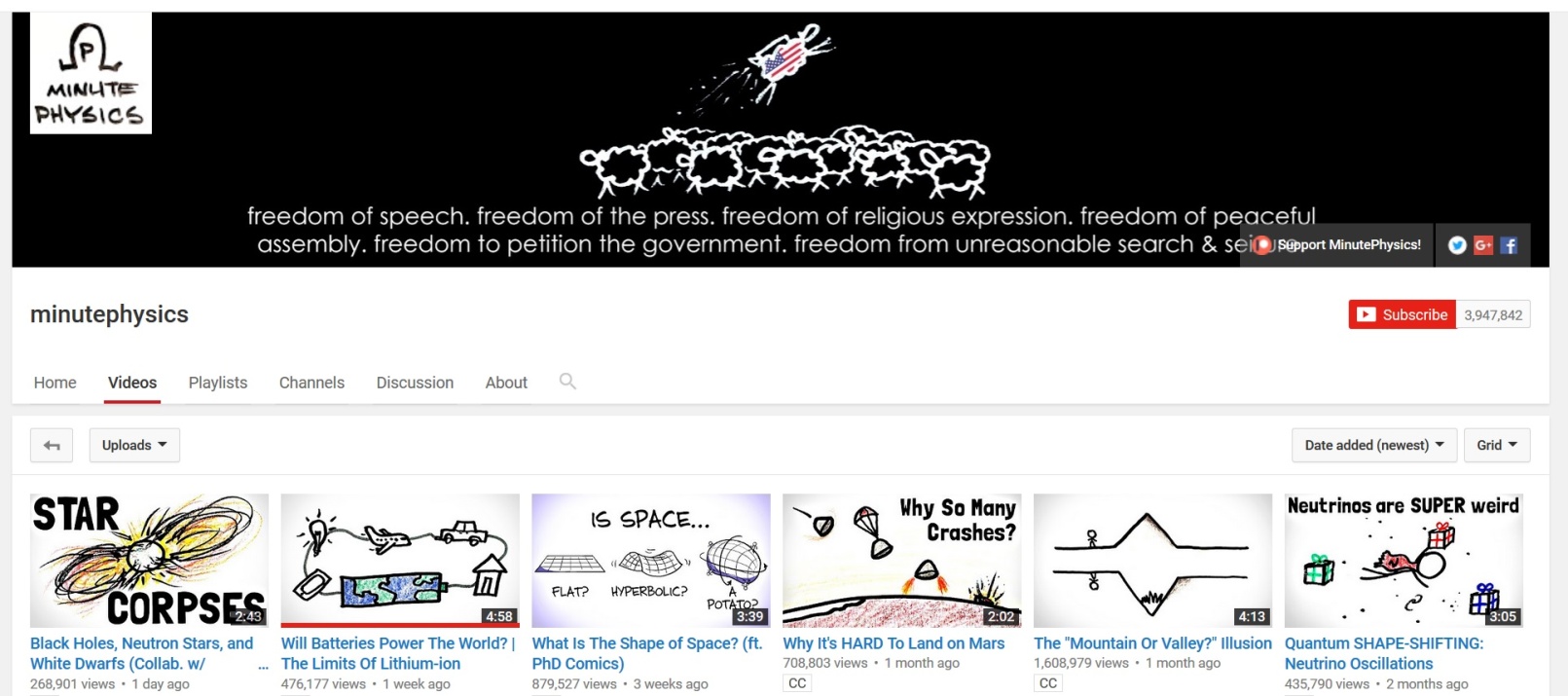 FOUR MILLION SUBSCRIBERS
Lithium Crunch?
2015 pure Li production : 36,000 Metric Tons
2015 Battery Production : 43 GWh
Percentage of Li used for batteries ~ 31%
(36,000 x 0,31) / 43 = 259 Tons / GWh

10,000 * 259 = 2,590,000 Tons
100 GigaFactories running @ 100% Production consume 71 times more Li than we currently produce per year
Different decabonization pathways
Much uncertainty whether we can actually electrify everything 
IE conflicting assumptions / big discrepancies
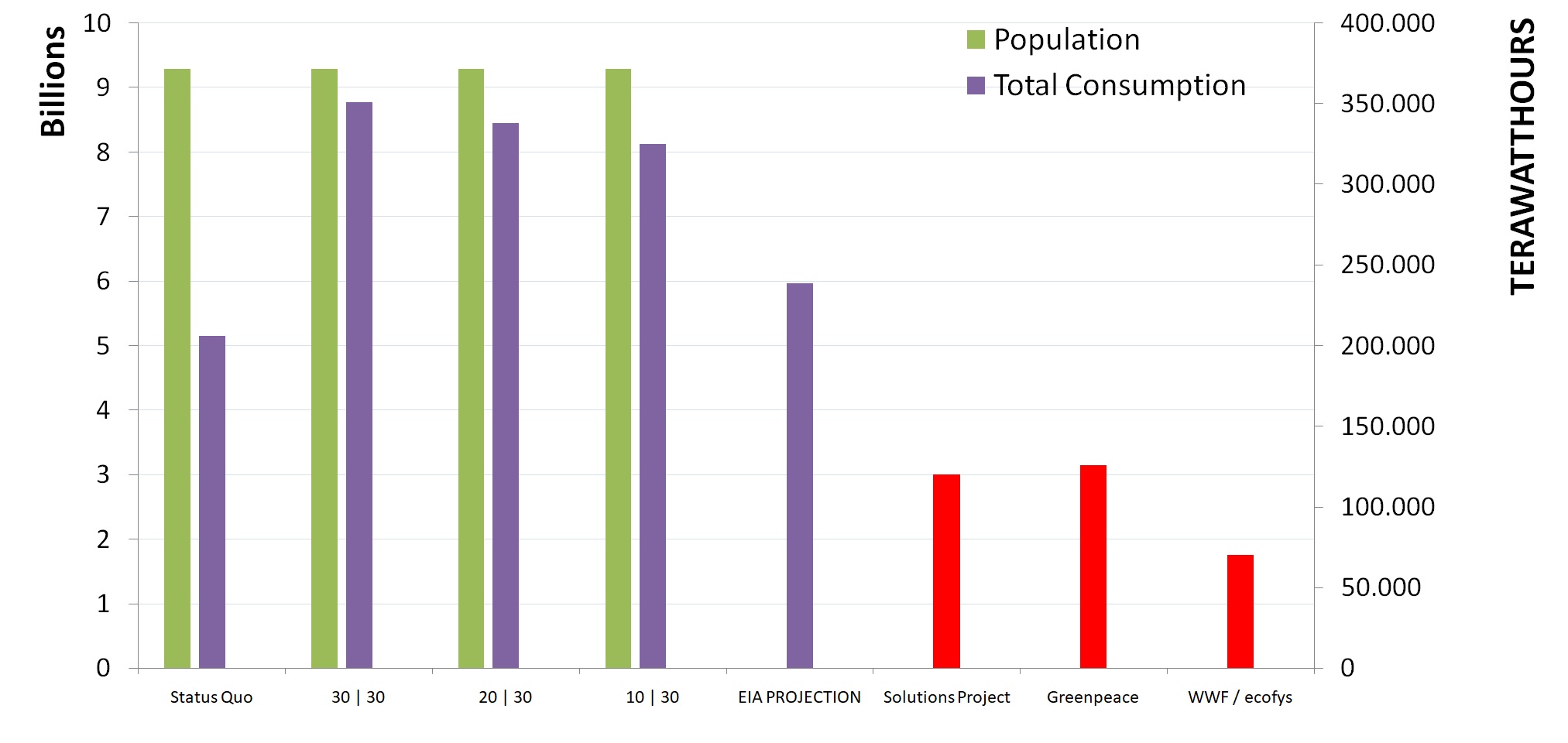 How much copper is needed / MW
Estimates average between 4,5 Tons / MW and 7.5 Tons / MW
World Copper Association assumes about 5.5 Tons / MW
Let’s find out how much copper would be needed in a 50/50 Wind/Solar energy mix
Three hypothetical outcomes of energy growth by 2050
150,000 TWh Energy = 48.9 TW w+s Capacity
200,000 TWh Energy = 65.2 TW w+s Capacity
250,000 TWh Energy = 81.5 TW w+s Capacity
Starting point @ 0.5 TW of wind and solar capacity @ 2017NO PROVISIONING FOR BACKUP OF ANY KIND
First Glance Cu / TW
5.5 Tons / MW = 5.5 Million Tons / TW
250,000 TWh = 81.5 TW
81.5 TW x 5.5 Million Tons = 445,5 Million Tons

Currently Economically Recoverable = 720 Million Tons of Cuhttps://minerals.usgs.gov/minerals/pubs/commodity/copper/mcs-2017-coppe.pdf
MODELS based on 3.5 / 4.5 / 5.5 % CU Production Growth Ratio
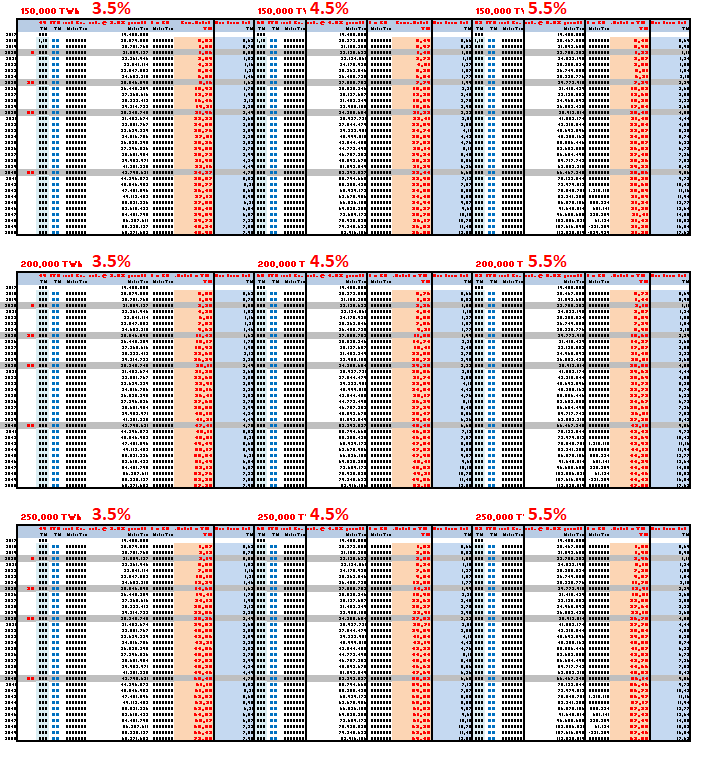 110 ROWS
23 Colums
2300 Data Points
RESULTS by 2050
RED = DEFICIT
CONCLUSION
100% renewable shouldn’t even be a thing. Not in science, nor in politics. 
Have 100% renewable proponents attempted to create such models?
How did this pass peer-review? 
Reviewers must be knuckleheads!!!
CLOSING REMARKS
ALL – UTONIUM?
A – LOT – ONIUM?
A – LOT – ANIUM?
LET’S GET BUILDING
MATHIJS BECKERS AKA THE NUCLEAR HUMANIST